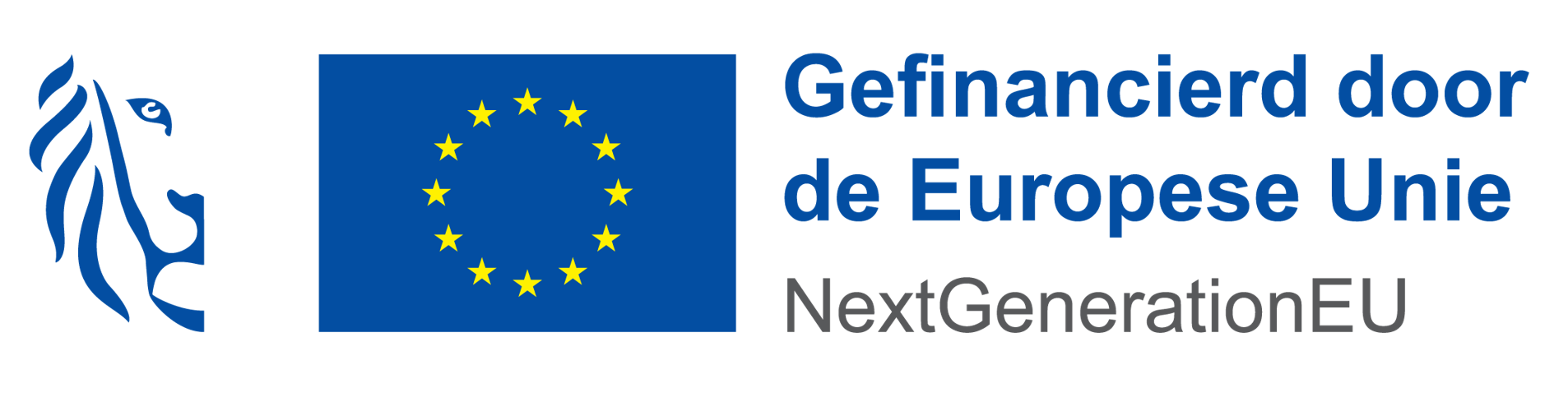 “Voorsprongfonds Hoger Onderwijs”
Toelichting inhoudelijke evaluatie projecten
Pro memorie: doelstelling Voorsprongfonds
Momentum om de lijnen voor het hoger onderwijs opnieuw uit te zetten

Context
“post” covid;
Toename van de studentenaantallen;
Veranderende arbeidsmarkt;
Focus op graduaten, bachelors, masters, en levenslang leren in het hoger Onderwijs

Co-creatie met de hoger onderwijssector
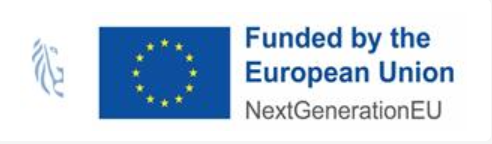 Het Voorsprongfonds: overzicht
18 instellingen
60.000.000 euro
2021-2023
Doelen
255 projecten
Korte termijn effecten: projectfinanciering voor hogescholen/universiteiten
Lange termijn effecten: gezamenlijke strategische visies
2 strategische 
Visienota’s
3 pijlers
1) Een toekomstbestendig en wendbaar Vlaams opleidingsportfolio uitbouwen;
2) Levenslang leren binnen het hoger onderwijs verder uitbouwen, incl. microcredentials;
3) Versterkt inzetten op (digitaal) onderwijs.
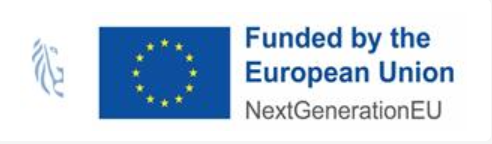 Inhoudelijke rapportering
instellingsverslag
Overzicht van de projecten van de instelling
Algemene evaluatie van het voorsprongfonds op niveau van  de instelling
Impact op algemeen beleid
Impact op opleidingsportfolio
Indienen via sjabloon rapportering niveau instelling
projectverslag
Detailrapport per project
Indienen via sjabloon rapportering niveau project
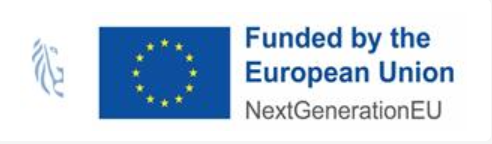 Controle projecten
Eindoordeel project
Stuurgroep Voorsprongfonds
Inhoudelijke controle
Financiële  controle
Departement Onderwijs en Vorming
Regeringscommissariaat en AHOVOKS
Financiële controle manual
Richtlijnen inhoudelijke controle
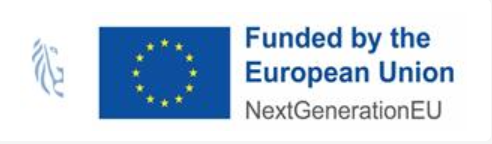 Leidende principes inhoudelijke beoordeling
binair
neutraal
meer ogen
principe
transparant
consistent
gelijkwaardig
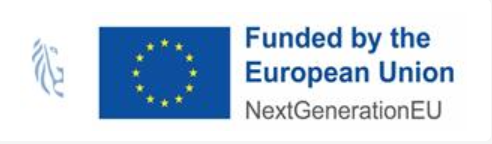 Evaluatiemechanisme
Ontvankelijkheidsvoorwaarden:
Het eindrapport is digitaal ingediend ten laatste op 3 november 2023, 16u, via levenslangleren.onderwijs@vlaanderen.be. 
Het eindrapport is opgemaakt in het aangeleverde sjabloon. 
Het eindrapport omvat de gevraagde informatie en is formeel ondertekend. 
Er is een getekende verklaring “Do No Specific Harm” bij het eindrapport afgeleverd.
Indien één van vier bovenstaande voorwaarden niet voldaan is, is het project niet ontvankelijk en worden de uitbetaalde voorschotten teruggevorderd.
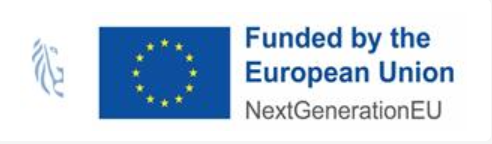 Evaluatiemechanisme
Beoordelingsteams:
Ieder dossier wordt beoordeeld door een team van minimum twee teamleden, zodat het 4-ogenprincipe kan worden gerespecteerd.
Er is een instructie en opleiding voor beoordelaars beschikbaar. 
Naast beoordelaars zal er één reviewer aangeduid worden, met als specifieke taak het garanderen van de consistentie over projecten heen.
De beoordeling van ieder criterium (zie verder) wordt gedocumenteerd.
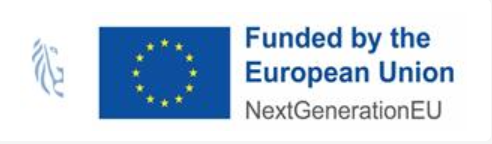 Bewijsstukken
Bewijsstukken kunnen zeer verschillend van aard zijn
Kunnen bij het rapport gevoegd worden of digitaal ter beschikking gesteld worden (vb. url, webpagina, ..)
Let op: in het laatste geval is de instelling verantwoordelijk om deze te kunnen voorleggen bij een externe audit
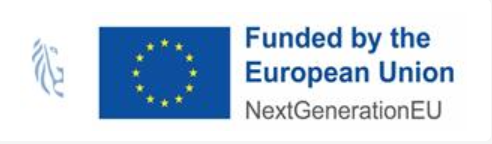 Voorbeelden interpretatie KPI’s
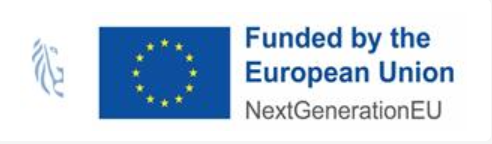 Voorbeelden interpretatie KPI’s
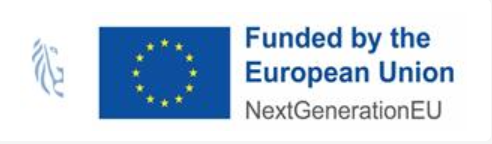 Voorbeelden interpretatie KPI’s
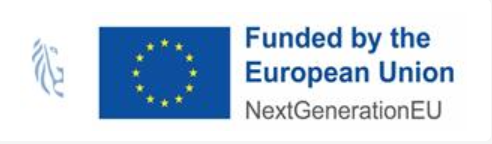 Gezamenlijke projecten
Keuze voor een gezamenlijke beoordeling
KPI en bewijslast geldt voor alle instellingen
Vb. KPI alle instellingen implementeren remediëringsmaatregelen
Keuze voor een individuele beoordeling
KPI en bewijslast wordt afzonderlijk beoordeeld
Vb. instelling A richt vijf modules in en instelling B vier modules.
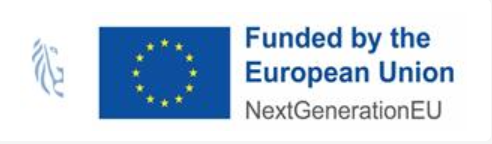 BIS projecten
Verslag is gezamenlijk met het originele project
Gebruik logo
Het is verplicht het logo te gebruiken in alle communicatie over het Voorsprongfonds Hoger Onderwijs
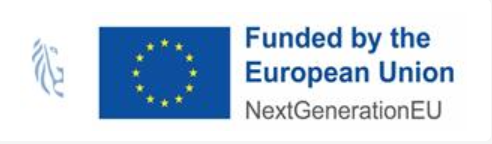 Evaluatiemechanisme
De beoordelingscriteria per project:
Samenwerking					15%
Uitvoering van de voorgestelde aanpak 		15%
Realisatie van vooropgestelde KPI’s 		70%
De inhoudelijke evaluatie van ieder project wordt uitgedrukt als een percentage. Dit percentage leidt tot een voorstel van betaling of terugvordering van de subsidie
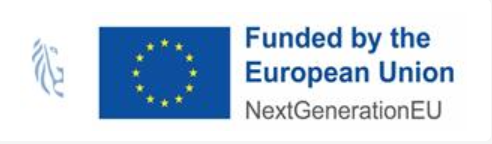 Evaluatiemechanisme – toelichting
Beoordelingscriterium: samenwerking (15%)
Beoordeling: voorgestelde samenwerking
De begunstigde omschrijft hoe de geplande samenwerking is verlopen: rolverdeling, de verhouding van taken en de meerwaarde die de samenwerking heeft teweeggebracht.
Als de begunstigde een aantal (min. 2) voorbeelden van samenwerking met iedere partner (zoals voorzien in de projectaanvraag) geeft en toont deze samenwerking aan met bewijsstukken (bijv. verslagen, communicatie, afsprakenkader (wie doet wat?), … ), dan is de score ‘1’. 

Indien er geen bewijs van samenwerking met iedere partner, vermeld in de projectaanvraag, wordt aangeleverd, dan is de score ‘0’. 

Dus als er werd samengewerkt met 3 van de 4 voorziene partners, dan is de score 0. 

samenwerking was een basisvoorwaarde. Als je hieraan niet kan voldoen, kan het project niet goedgekeurd worden.
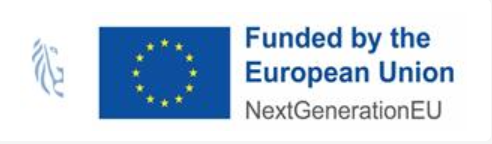 Evaluatiemechanisme – toelichting
Beoordelingscriterium: uitvoering voorgestelde aanpak (15%)
Beoordeling: uitvoering voorgestelde aanpak:
Indien de begunstigde beschrijft hoe de geplande activiteiten werden uitgevoerd, 
zij/hij maakt een link met het projectvoorstel die beschreven is in de aanvraag;
zij/hij geeft aan welke prestaties werden geleverd, liefst door welke betrokkenen (maar indien dit enkel in globo gebeurt, beschouwen we dit niet als onvoldoende);
zij/hij evalueert het goede verloop van de verschillende processtappen.
=> dan is de score ‘1’.

Indien de omschrijving er niet is, of niet de bovenstaande elementen omvat, dan is de score ‘0’. 

Dit is een basisvoorwaarde: het gaat immers over uitvoeren van een plan dat de begunstigde zelf maakte voor het behalen van een gesubsidieerd resultaat
De begunstigde toont overtuigend aan dat de voorgestelde aanpak is uitgevoerd aan de hand van een toelichting over het verloop van het project, waarbij ingegaan wordt op: de verschillende fasen en activiteiten, betrokkenen en hun prestaties, en de evaluatie van de projectstappen..
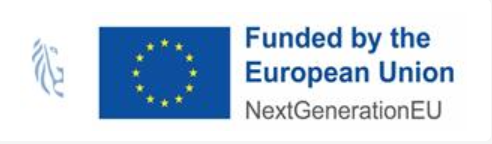 Evaluatiemechanisme – toelichting
Beoordeling: realisatie vooropgestelde KPI’s
Beoordelingscriterium: realisatie voorgestelde KPI’s (70%)
De dossierbehandelaar stelt per KPI vast dat de beoordeling van de realisatie van de KPI’s door de begunstigde, 
Vastgesteld of gemeten wordt en dat de vaststelling of meting begrijpbaar wordt omschreven;
Er is relevant bewijsmateriaal voor de realisatie van iedere KPI aangeleverd. Relevant betekent dat de vaststelling of meting het resultaat onderbouwt;
Het bewijsmateriaal is begrijpbaar voor de beoordelaar.
In dat geval is de score voor de individuele KPI 1.
In alle andere gevallen is de score voor de individuele KPI 0.
De begunstigde toont de realisatie van iedere KPI, aan. Hij gebruikt daartoe een verifieerbare meting;
Het aangetoonde resultaat is gemeten in de subsidieperiode (i.e. voor 15 oktober 2023);
Kwantitatieve en kwalitatieve KPI’s worden op dezelfde wijze behandeld
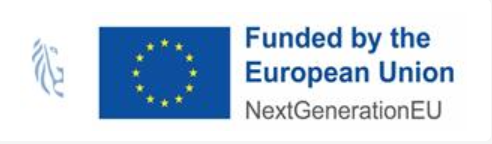 Evaluatiemechanisme – toelichting
voorbeeld
Inhoudelijke score van een project:
Criterium 1 behaald			15%

Criterium 2 behaald			15%

Criterium 3
	              score
KPI 1   behaald		1
KPI 2	behaald		1
KPI 3	behaald		1
KPI 4	behaald		1
KPI 5	behaald		1
KPI 6	niet behaald		0
KPI 7	niet behaald		0
Totaal			5

Score = 70% * 5 / 7 = 			49,99%
Inhoudelijke score			79,99%
 Consolidatie van de 3 criteria:

= Som van de beoordeelde criteria
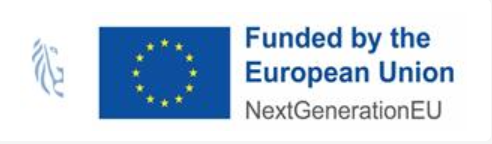 Evaluatiemechanisme – toelichting
Eindbeoordeling van een project:
Omdat projecten erg van elkaar verschillen zowel naar inhoud, complexiteit, aantal doelstellingen en KPI’s, maken we een eindbeoordeling op basis van de inhoudelijke score van de projecten. We beogen projecten te groeperen in:

Projecten die in globo realiseerden waarvoor de subsidie werd toegekend;
Projecten die werden uitgevoerd met de beleidsdoelen voor ogen maar die niet alles hebben kunnen realiseren waarvoor de subsidie werd toegekend;
Projecten waar duidelijk inspanningen voor zijn gebeurd en die sporen met de voorgenomen aanpak maar die de doelstellingen onvoldoende realiseren;
Projecten die onvoldoende werden uitgewerkt en de doelstellingen niet behalen.
Groepering die wordt overgemaakt naar de stuurgroep: 

Projecten behoren ingevolge hun inhoudelijke score tot:

	inhoudelijke score	         betaling

Groep 1	90% 	100%	100%
Groep 2	72%	89,99%	90%
Groep 3	60%	71,99%	80%
Groep 4	40%	59,99%	50%
Groep 5	30% 	39,99%	30%
Groep 6	0%	29,99%	0%


Het voorbeeldproject, uitgelegd op dia 10 met een score van 79,99% behoort dus tot Groep 2. Er zal 90% van de door de financiële beoordeling aanvaarde kosten worden uitbetaald.
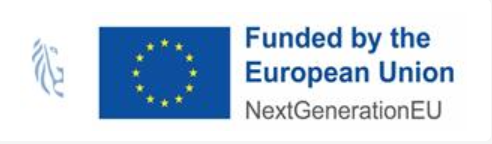 Aandachtspunten:
Vergeet niet de documenten te ondertekenen
Denk aan de DNSH tabel
Alle documenten moeten voorzien van het door Europa vereiste logo
Wees volledig, maar to the point
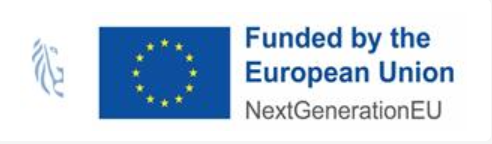 Communicatie naar de instellingen
Volgende informatie is beschikbaar voor de instellingen:
Richtlijnen inhoudelijke beoordeling
Sjablonen voor inhoudelijke rapportering
Infosessie voorzien op 12 september 2023
Online vragenmoment op 20 oktober 2023
De FAQ op de website zal aangevuld worden met vragen over de inhoudelijke rapportering en beoordeling.(https://www.onderwijs.vlaanderen.be/nl/oproep-projecttoelagen-voorsprongfonds-voor-hogescholen-en-universiteiten )
Bijkomende vragen via levenslangleren.onderwijs@vlaanderen.be
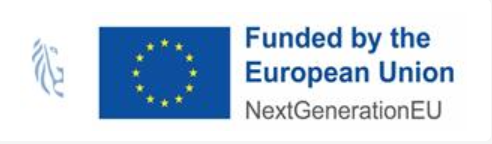